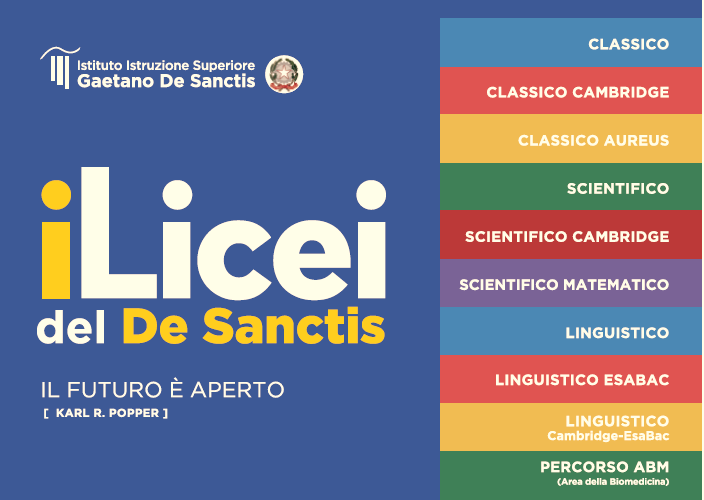 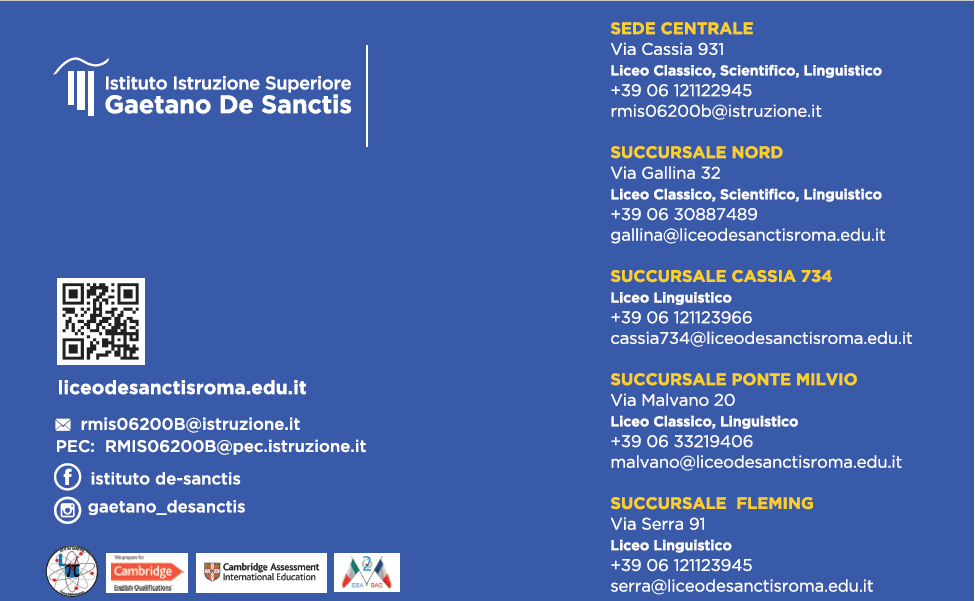 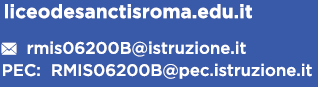 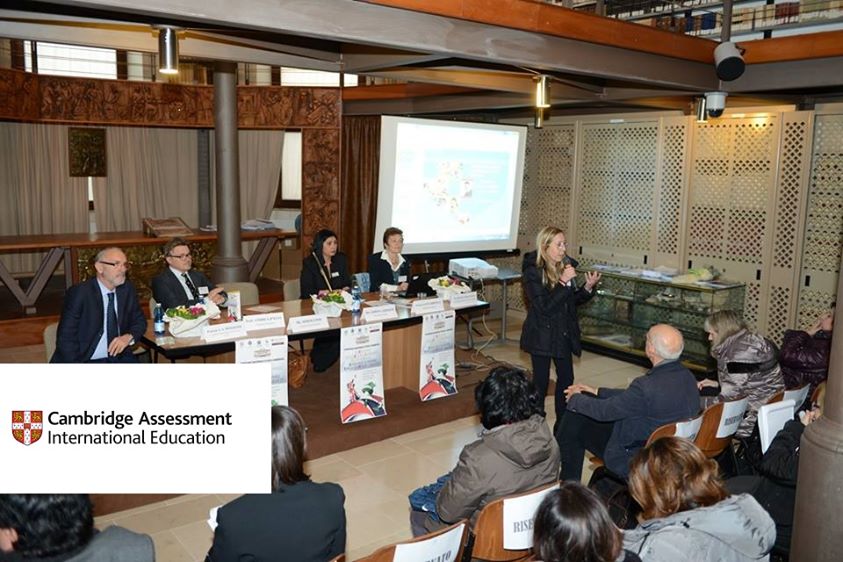 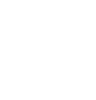 LICEO CLASSICO CAMBRIDGE
*Nel secondo, terzo e quarto anno si potrà inserire la certificazione LATIN
Costo per le famiglie: 
€ 300.00 annue 
+ contributo volontario all’iscrizione (uguale per i corsi normali) 
€ 100.00
+ libri di testo Cambridge.
+ tasse d’esame.
I corsi sono svolti  in lingua inglese da docenti certificati o madrelingua
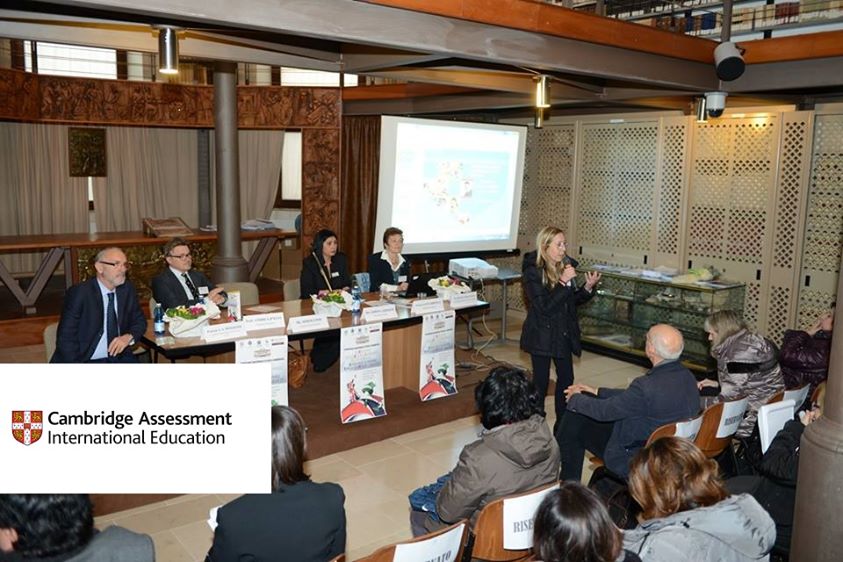 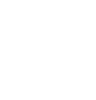 LICEO LINGUISTICO Cambridge Esabac
Costo per le famiglie: 
€ 300.00 annue 
+ contributo volontario all’iscrizione (uguale per i corsi normali) 
€ 100.00
+ libri di testo Cambridge.
+ tasse d’esame.
I corsi sono svolti  in lingua inglese da docenti certificati o madrelingua
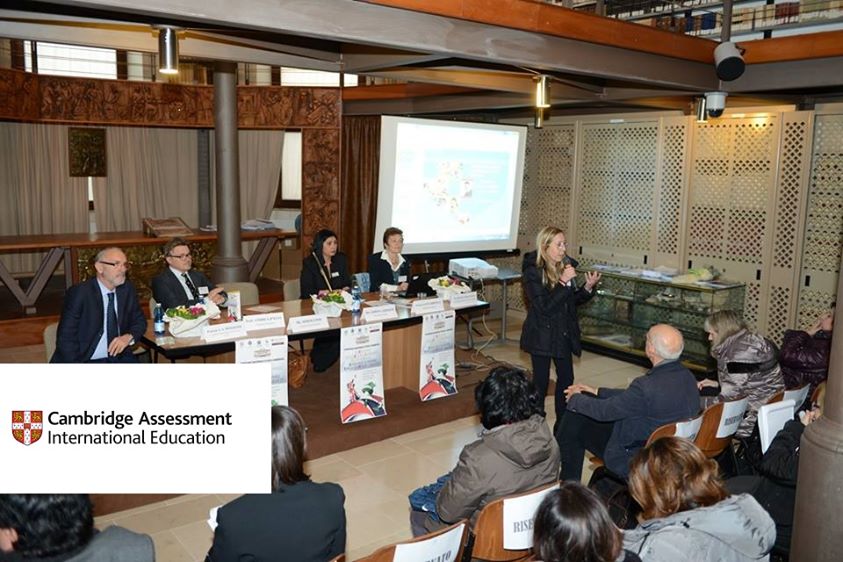 ESAMI Cambridge Assessment International EducationLiceo classico, linguistico e scientifico
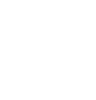 I programmi sono finalizzati al conseguimento della certificazione internazionale Cambridge IGCSE, la più conosciuta al mondo per i ragazzi dai 14 ai 16 anni. 

Le sessioni di esame del Cambridge IGCSE si tengono due volte l'anno, a giugno e a novembre. 

I risultati sono comunicati ad agosto e gennaio.
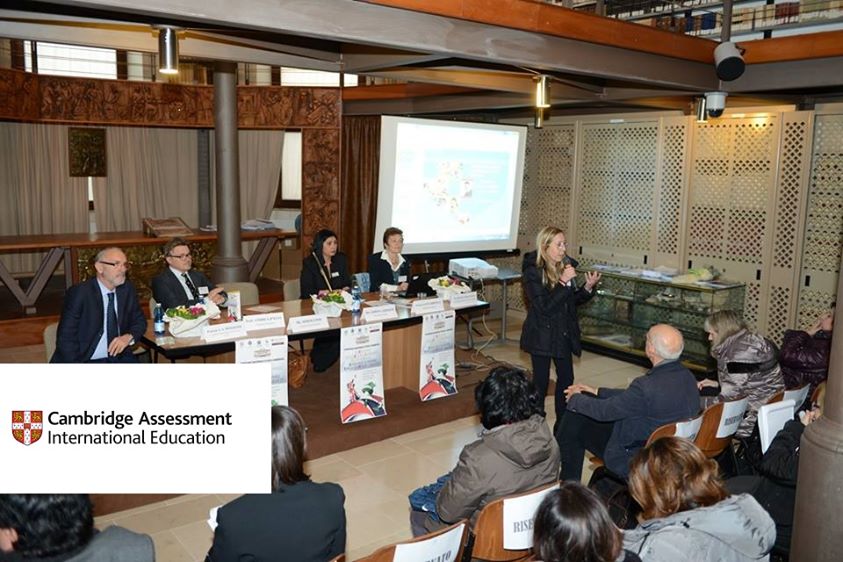 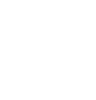 PERCHE’ UN LICEO LINGUISTICO CAMBRIDGE – ESABAC?
questo indirizzo offre la possibilità di conseguire un doppio diploma (Esame di Stato italiano e il "Baccalauréat" francese) 
le certificazioni CAMBRIDGE sono riconosciute in tutto il mondo, agevolano l'ingresso alle università nel mondo anglofono e sono riconosciute anche da alcune università italiane. Inoltre sono elemento di forte valorizzazione del curriculum vitae
il doppio diploma italo-francese e le Certificazioni linguistiche costituiscono valore aggiunto al proseguimento degli studi e all’inserimento nel mondo del lavoro
questo indirizzo consente di acquisire competenze alte, in tre delle più importanti lingue dell'Unione Europea: l'inglese, il francese e lo spagnolo.
la forte competenza linguistica non è disgiunta da una preparazione culturale globale necessaria al proseguimento degli studi all'Università e successivamente ad intraprendere una professione qualificata 
lo studio di discipline in lingua straniera costituisce un valore aggiunto alle altre competenze dello studente, anche in vista di future prospettive di lavoro nel campo delle traduzioni, dell'interpretariato e delle relazioni internazionali.
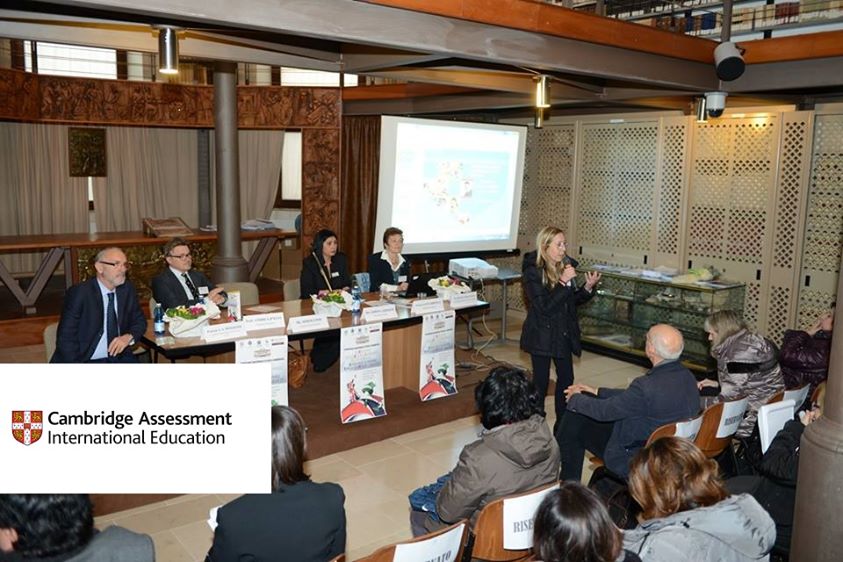 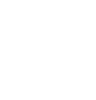 LICEO SCIENTIFICO CAMBRIDGE
Costo per le famiglie: 
€ 300.00 annue 
+ contributo volontario all’iscrizione (uguale per i corsi normali) 
€ 100.00
+ libri di testo Cambridge.
+ tasse d’esame.
I corsi sono svolti  in lingua inglese da docenti certificati o madrelingua
LA RETE DELLE SCUOLE CAMBRIDGE
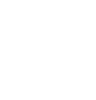 IL LICEO DE SANCTIS fa parte della  rete delle Istituzioni Scolastiche accreditate a University of Cambridge International Examinations per l'avvio e la prosecuzione di attività di comune interesse
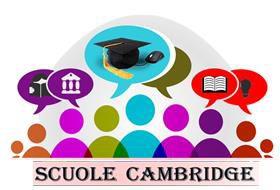 IGCSE sono le certificazioni internazionali più conosciute al mondo per studenti dai 14 ai 16 anni e pertanto godono di riconoscimenti a livello internazionale sia presso le università che presso il mondo del lavoro.
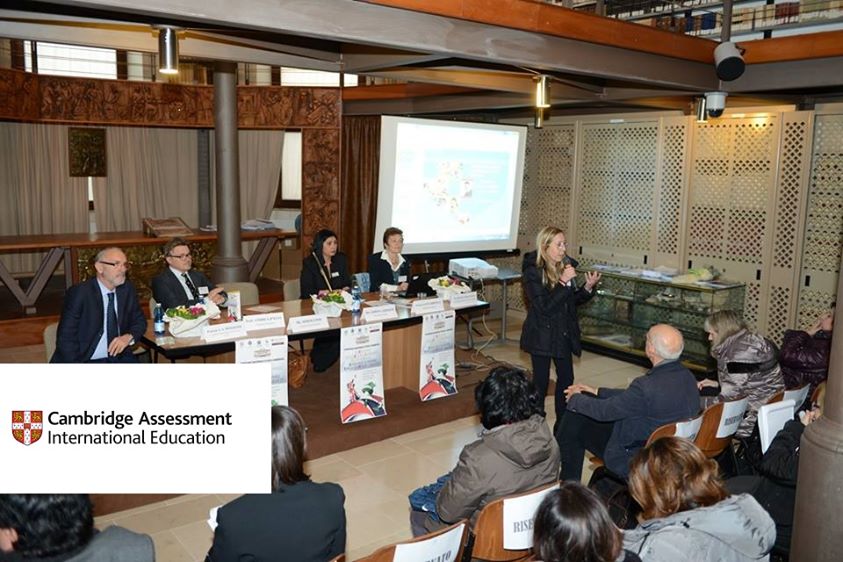 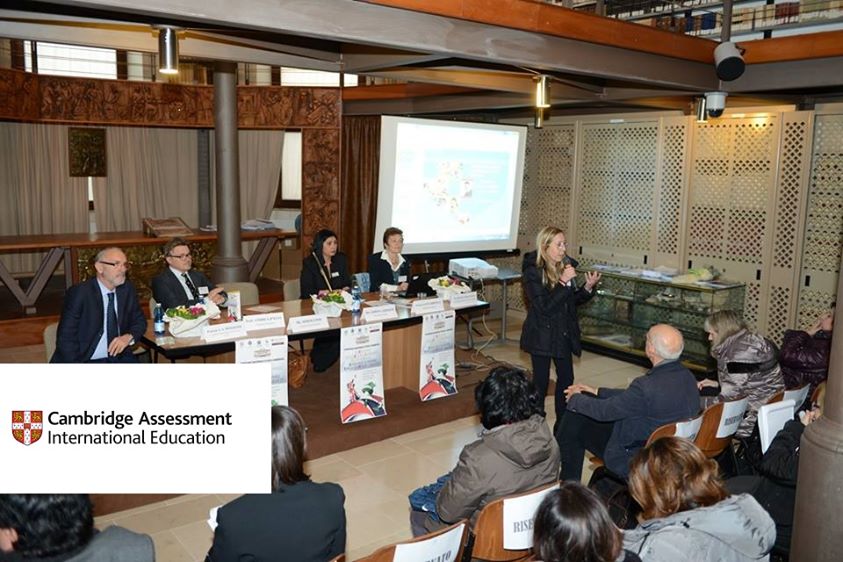 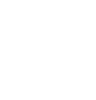 ESAMI Cambridge Assessment International Education
Sono certificazioni di raggiunte competenze disciplinari in lingua inglese
Consentono l’accesso privilegiato alle università dei Paesi anglofoni
Sono riconosciute dalla Luiss di Roma, dall’Università di Bologna, dalla Bocconi di Milano e da oltre 150 università nel mondo
La frequenza ai corsi per le certificazioni linguistiche (PET, FCE, CAE) Cambridge, organizzati dalla scuola, è consigliata ma non obbligatoria.
Partecipazione a viaggi studio in Gran Bretagna e Irlanda (consigliata non obbligatoria)